El subjuntivo - Uso
1.  La formula del subjuntivo:
Ejemplos del uso:  Subraya las  partes de la formula en los ejemplos que siguen.
	Junan   espera  que  Carmela  vaya a la fiesta.
	Es necesario que hagan la tarea para mañana.
	Yo   temo  que mi equipo pierda el partido.
	Mis padres quieren que yo haga mi tarea antes de la cena.
	Me gusta que   tú hayas venido a clase.
(_________)  + __________ +                    + (_________) +__________
	 main clause   	                    connector	 subordinate clause
que
Verbo
SUBJUNTIVO
Subjecto #2
Subjecto #1
Verbo
WIERDO
A veces no hay
2.  Los usos del subjuntivo:
Usamos el subjuntivo para expresar:
W -  _____________________________
E -   _____________________________
I  -  ______________________________
R - _______________________________
D –________________________________
O – ________________________
Wants/ Wishes ,Wills (someone to do something) Desires
Emotions
Impersonal expressions
Recommendations / Requests
Doubt /denial
Ojalá
Las claves del subjuntivo: 
1.__________________________________________
2.  _________________________________________
3. ________________________________________
Dos subjectos diferentes
La palabra que
Un verbo de WIERDO
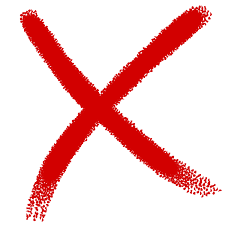 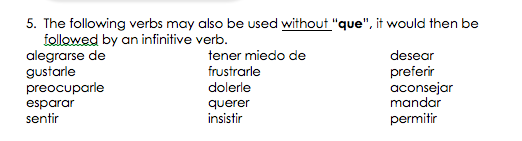 Subjunctive or Indicative?
Thinking of all the reasons under the acronym WEIRDO for using the subjunctive, decide if the sentence should be in the subjunctive or the indicative. Write S or I in the blank next to the sentence. On the other side of the sentence write the acronym of WEIRDO of why you chose the subjunctive.  Leave it blank if choosing indicative.
 
	_____ 1.	He doubts that you will write to him.				________
	_____ 2.	They do not deny that the children are in the room.	________
	_____ 3.	They want us to answer that question.				________
	_____ 4.	It hurts me that you are angry.						________
	_____ 5.	She needs you to help her.							________
	_____ 6.	I am looking for a dress that has long sleeves.			________
	_____ 7.	She found a blouse that fit her well.					________
	_____ 8.	I am sure that you will go to see him.				________
	_____ 9.	He is afraid that he will be late.						________
	_____ 10.	I hope that you get well soon.						________
	_____ 11.	I know that girl.									________
	_____ 12.	There is no doubt that this is the best place to be.		________
S
D
I
W
S
E
S
S
W
W
S
I
true
certainty
I
Same subj
I
E
S
I
true
I
certainty
Formas del subjuntivo. Usa la formula para formar las frases que siguen.   (S1)  + WV + que + (S2) + SV
1.  Ellos ________________________(querer) ___________ yo me _____________________________ (quedar) 
     aquí. 
 
2.  Le __________________________(recomendar –yo)  a Juan ___________   _________________________ (ser) 
      buen estudiante. 
 
3.  El profesor _____________________(querer)  ___________ nosotros _____________________________ (llegar) 
    a tiempo. 
 
4.  Es importante ___________ tú ______________________ (buscar) toda la información en la biblioteca. 
 
5.  _______________________(querer –nosotros)   ___________vosotras ___________________________ 
    (conocer) bien la ciudad de Madrid. 
 
6.  La madre les ____________________(decir)   a sus hijos ___________ no __________________________ 
     (hacer) tanto ruido en la iglesia. 
 
7.  Es necesario ___________ Ud. ______________________________ (dormir) ocho horas. 
 
8.  ___________________________(recomendar-yo)  ___________ los estudiantes __________________________   
   (vivir) en España un año. 
 
9.  Mi hija_____________________(querer)   ___________  yo le ________________________ (dar) al niño una 
     pelota. 
 
10.  Te ____________________________(aconsejar –yo)   ___________  ____________________________ (traer) 
        mucho dinero a Cedar Point.